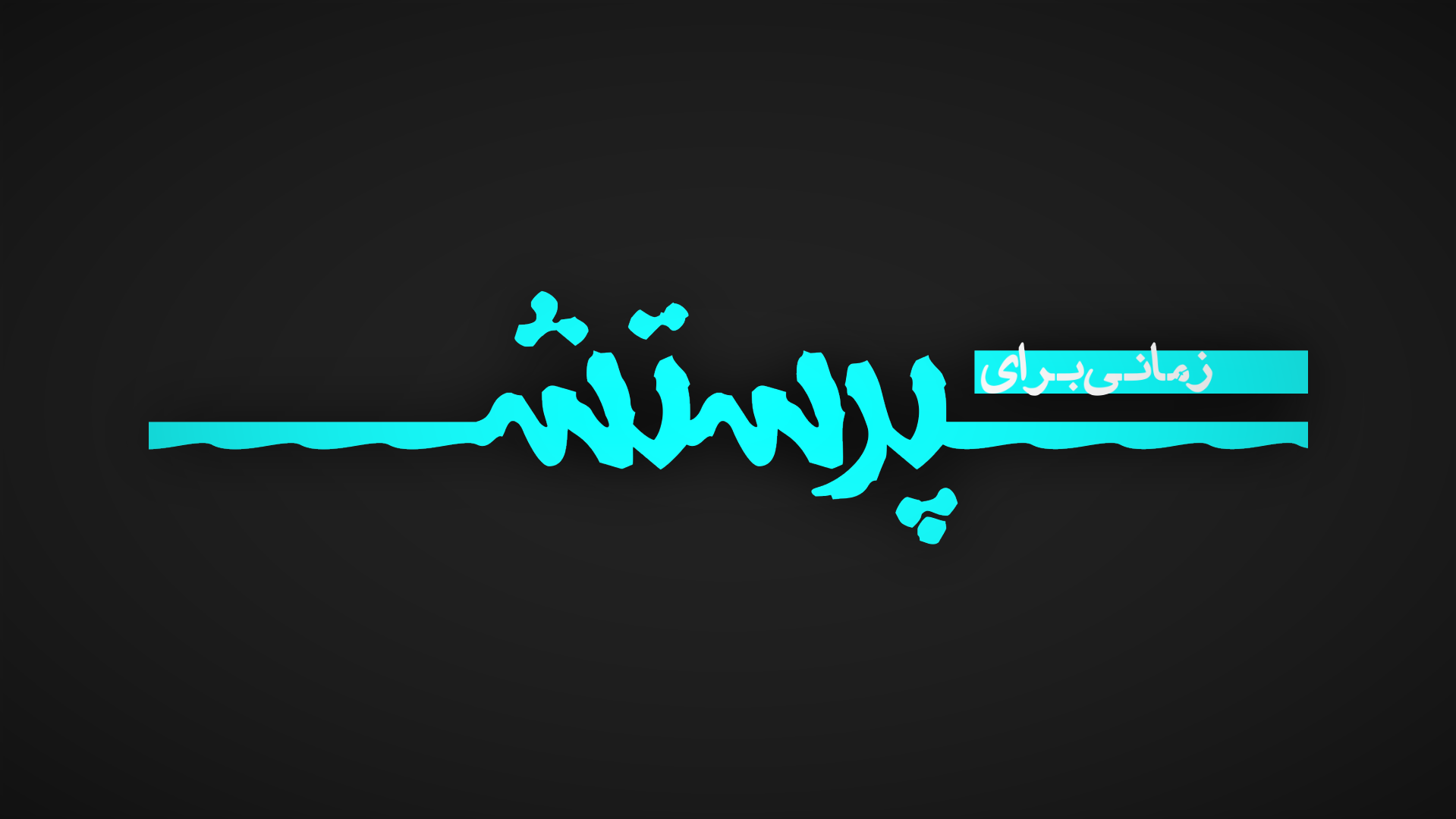 خدای ما تشنه‌ی توییم ، نیکویی نیکویی
خدای راستی ، تو بی مانندی
پرجلالی
حیات ما قوت ما ، در توست
کل هستی فریاد زنند
نیکویی
خدای زنده‌ ام
شفا دهنده ام
امید من همه چیزم
بر وعده هایت در امانتت تکیه دارم هر روزه
شاه جاودانی ، مالک جانی
پرجلالی
حیات ما قوت ما ، در توست
کل هستی فریاد زنند
نیکویی
خدای زنده‌ ام
شفا دهنده ام
امید من همه چیزم
مصلوب گشتی بهر من
نجات دادی جان من
تو سلطانم همه چیزم
تکیه ام بر توست
تکیه ام بر توست
تکیه ام بر توست
خداوندم
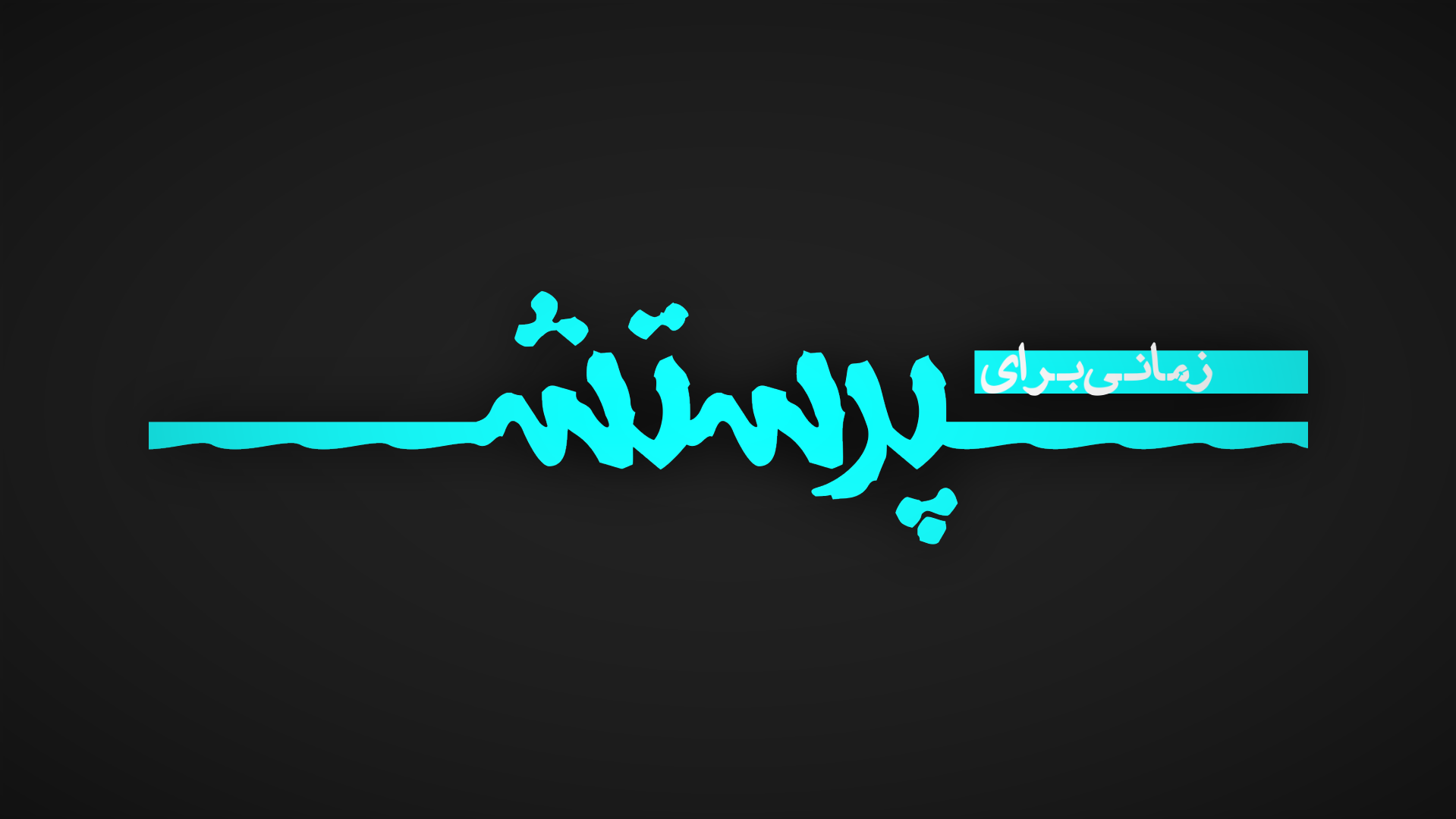